Math 20-1  Chapter 3 Quadratic Functions
Teacher Notes
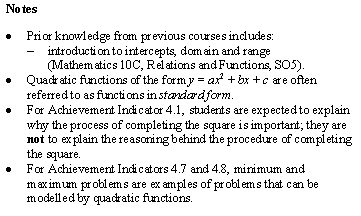 3.3 Completing the Square
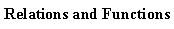 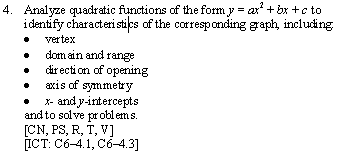 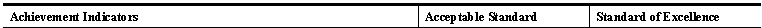 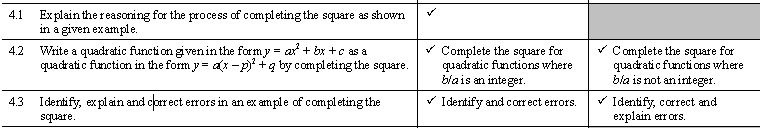 3.3 Quadratic Functions: Completing the Square
Vertex Form
Standard Form
Advantages:
Advantages:
Disadvantages:
Disadvantages:
Conversion
Expand
Complete the square
3.3.1
Conversion
Rewrite the function in standard form:
What is a possible first step?
(x + 3)2
=   (x + 3)(x + 3)
Going backwards
=   x2 + 3x + 3x + 9
=   x2 + 2(3x) + 9
=   x2 + 6x + 9
Perfect square trinomial.
What relationships do you notice between the 3 and  6, 9?
Would this relationship always occur when expanding square binomials?
3.3.2
Perfect Square Trinomials
Factor  x2 + 6x + 9
(x + 3)(x + 3) or (x + 3)2
Perfect Square 
    Trinomial
The factors are squared binomials
(x + a)2 or (x - a)2.
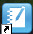 Exploring Perfect Square Trinomials and their
Binomial Factors.
3.3.3
Factor the trinomial
Explain: Where did the 10x go?
Determine the value of the last term that will make the following
perfect square trinomials. Then factor the trinomial.
(x + 7)2
49
x2 + 14x + _______
x2 + 7x + _______
x2 - 3x + _______
3.3.4
Changing from Standard Form to Vertex Form
Rewrite y = x2 + 10x + 23 in the form y = a(x - p)2 + q.
  Sketch the graph.
y =   x2 +  10x   +   23
(
)
1. Group the first two terms.
y = (x2 + 10x +  ____  -  ____) + 23
25
25
2.  Add a value within the 
     Parentheses to make a perfect
     square trinomial.  Whatever
     you add must be subtracted
     to keep the value of the
     function the same.
y = (x2 + 10x + 25) - 25 +  23
y = (x + 5)2 - 2
3.  Group the perfect square
     trinomial.
4.  Factor the trinomial and 
     simplify.
(-5, -2)
3.3.5
Changing from Standard Form to Vertex Form
Write y = x2 + 8x - 12 in the form y = a(x - p)2 + q.
y =   x2 +  8x   -   12
(
)
y = (x2 + 8x +  ____  -  ____) - 12
16
16
y = (x2 + 8x + 16) - 16 - 12
y = (x + 4)2 - 28
Write y = x2 - 16x in the form y = a(x - p)2 + q.
y =   x2  -  16x
(
)
y = (x2 - 16x +  ____  -  ____)
64
64
y = (x2 - 16x + 64) - 64
y = (x - 8)2 - 64
3.3.6
Changing from Standard Form to Vertex Form
Write y = x2 + 7x - 3 in the form y = a(x - p)2 + q.
y =   x2 +  7x   -   3
(
)
y = (x +      ) 2
y = (x2 + 7x +  ____  -  ____) - 3
y = (x +      ) 2
y = (x2 + 7x +  ____ )            - 3
Write y = x2 - 9x  + 5 in the form y = a(x - p)2 + q.
y =   x2  -  9x   +   5
(
)
y = (x  -      ) 2
y = (x2  -  9x +  ____  -  ____) + 5
y = (x  -      ) 2
y = (x2  -  9x +  ____ )            + 5
3.3.7
Completing the Square
y = -3x2 + 6x - 1
What do you notice is different?
y =  -3x2 + 6x  - 1
(               )
y = -3(x2 - 2x) - 1
y = -3(x2 -   2x + ______  -  ______ ) - 1
y = -3(x2 -  2x + 1   )                    - 1
Vertex is
3.3.8
Completing the Square
y = 4x2 - 9x - 3
y =  4x2 -  9x    - 3
(                )
y = 4(x2 -    x) - 3
y = 4(x2 -     x + ______  -  ______ ) - 3
y = 4(x2 -    x +       )                - 3
y = 4(x -     )2  -        - 3
y = 4(x -     )2  -
Vertex is
y = 4(x -     )2  -
3.3.9
Assignment
Suggested Questions
Part A:
Worksheet
Part B:
Page 192:
 6b, 7a,d, 12, 15, 18, 19, 20, 22, 30
3.3.10